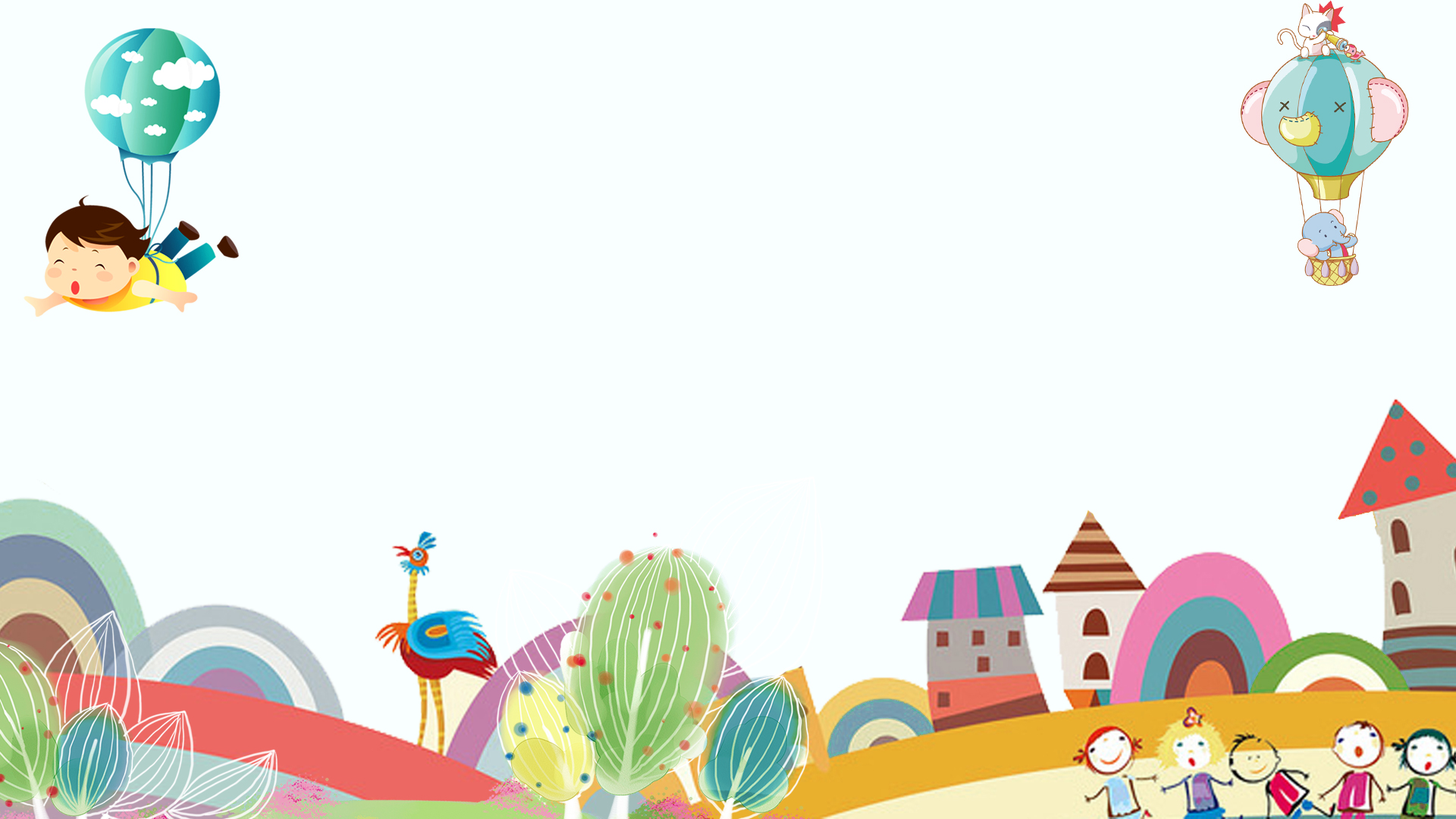 CHÀO MỪNG 
CÁC EM ĐẾN VỚI TIẾT HỌC
TỰ NHIÊN VÀ XÃ HỘI
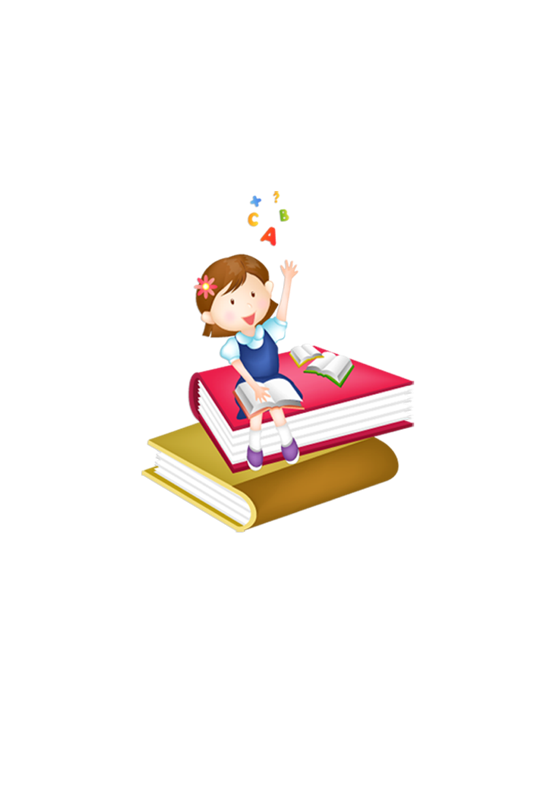 LỚP 1
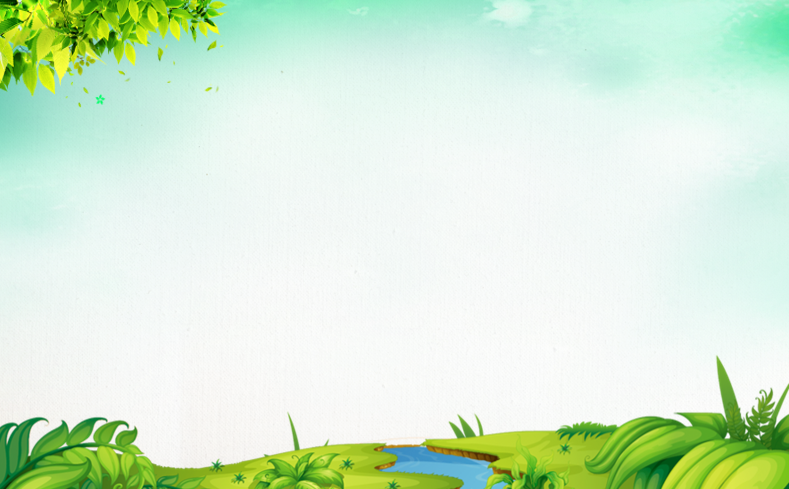 KHỞI ĐỘNG
KHỞI ĐỘNG
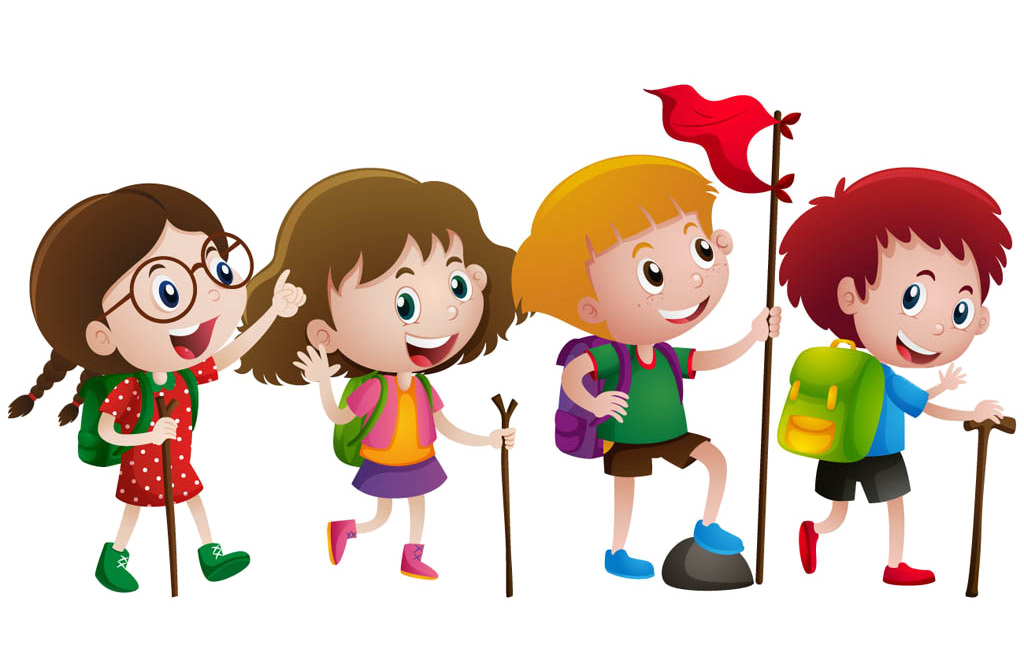 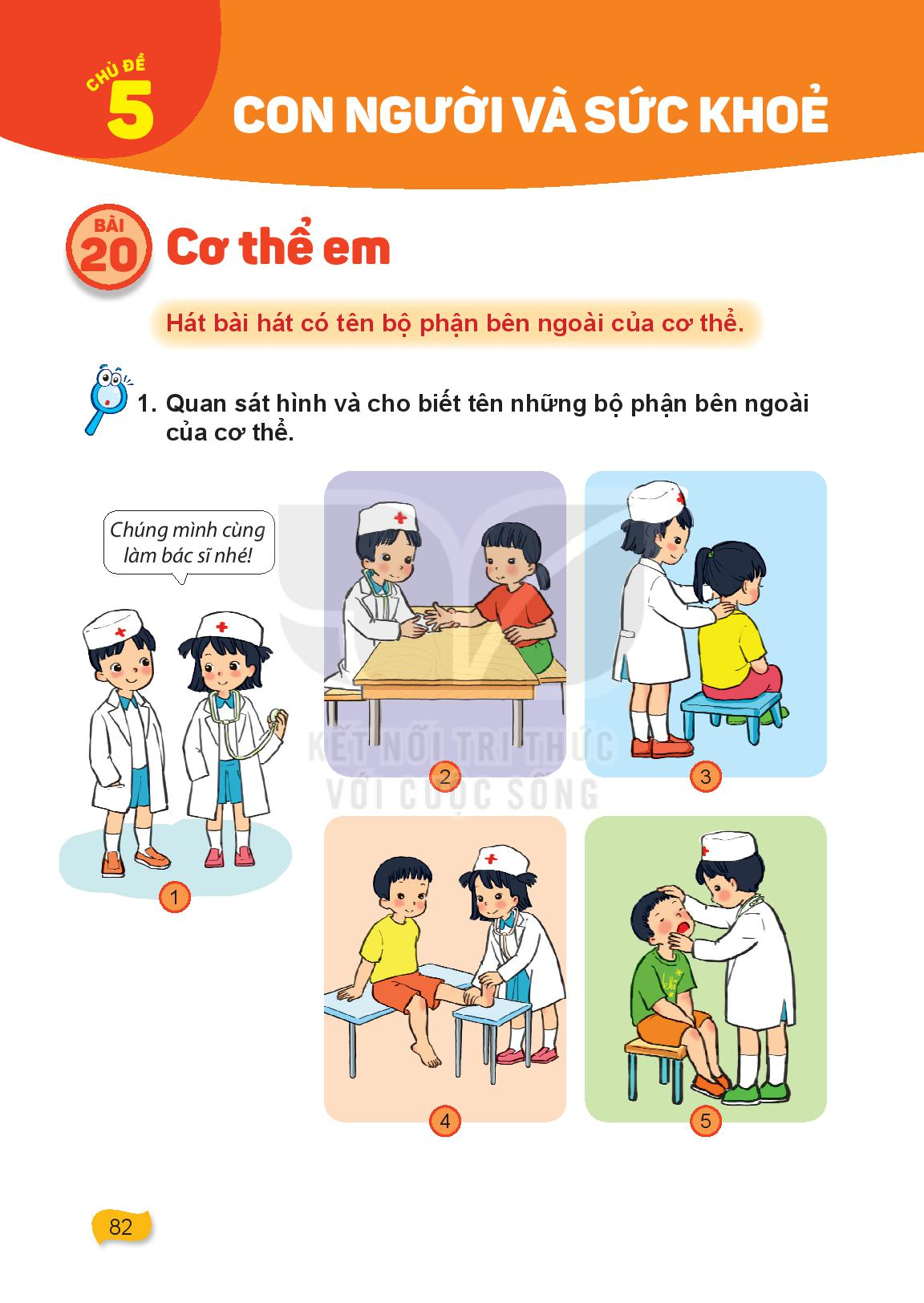 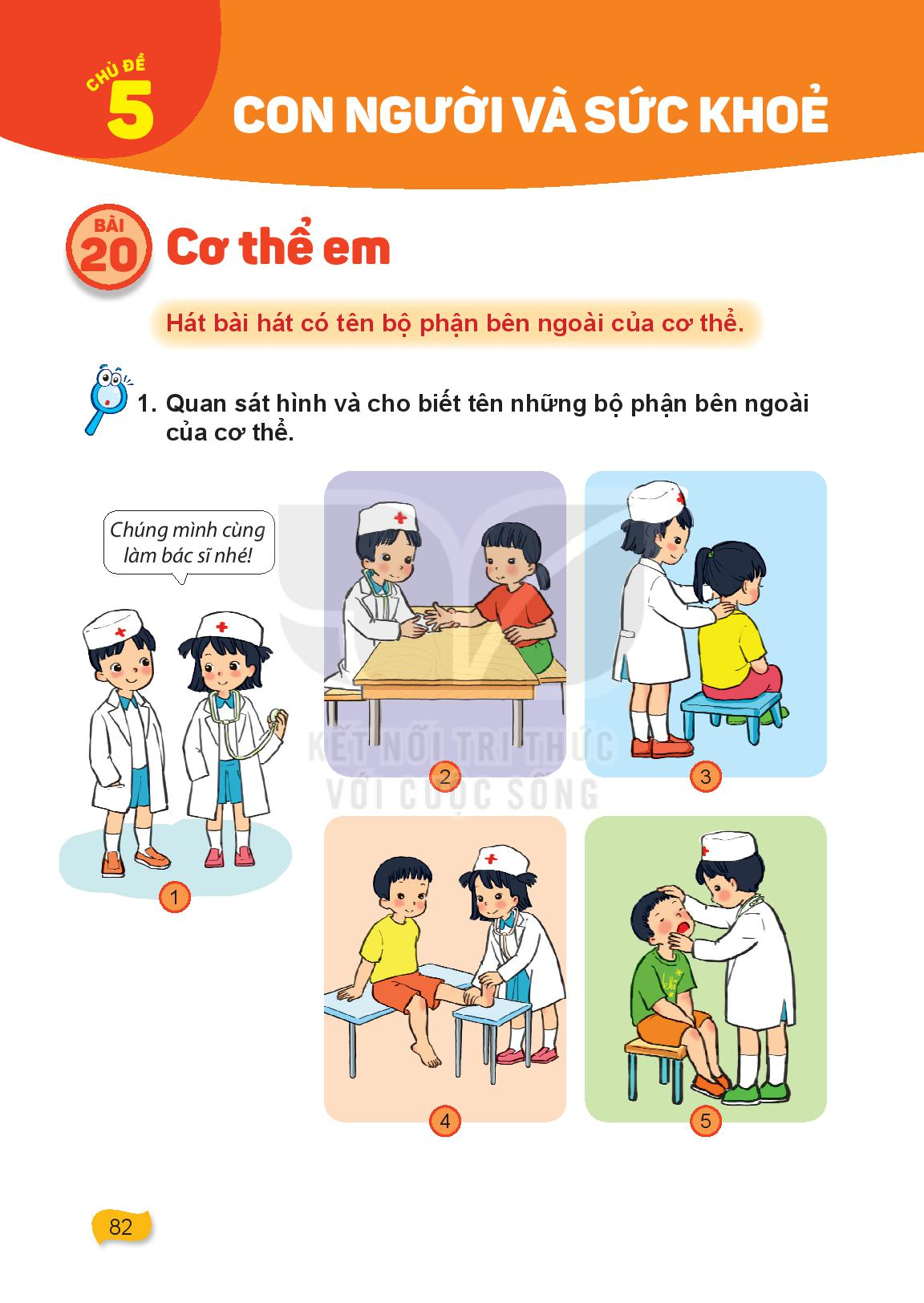 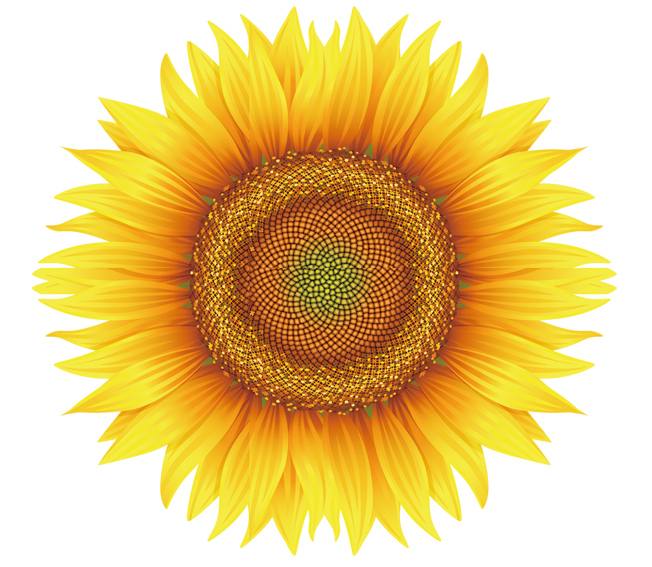 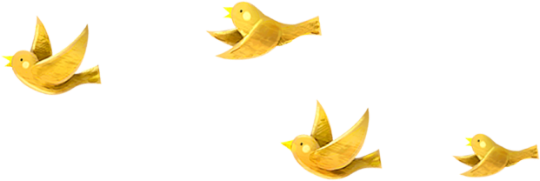 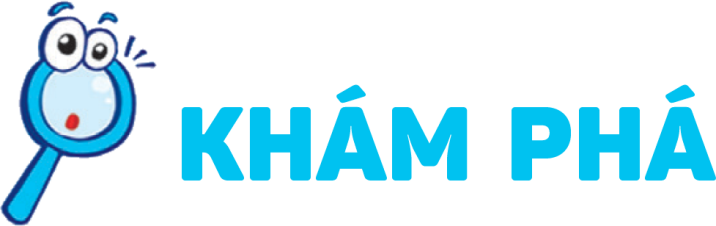 Hoạt động 
1
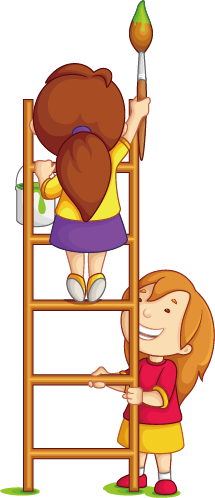 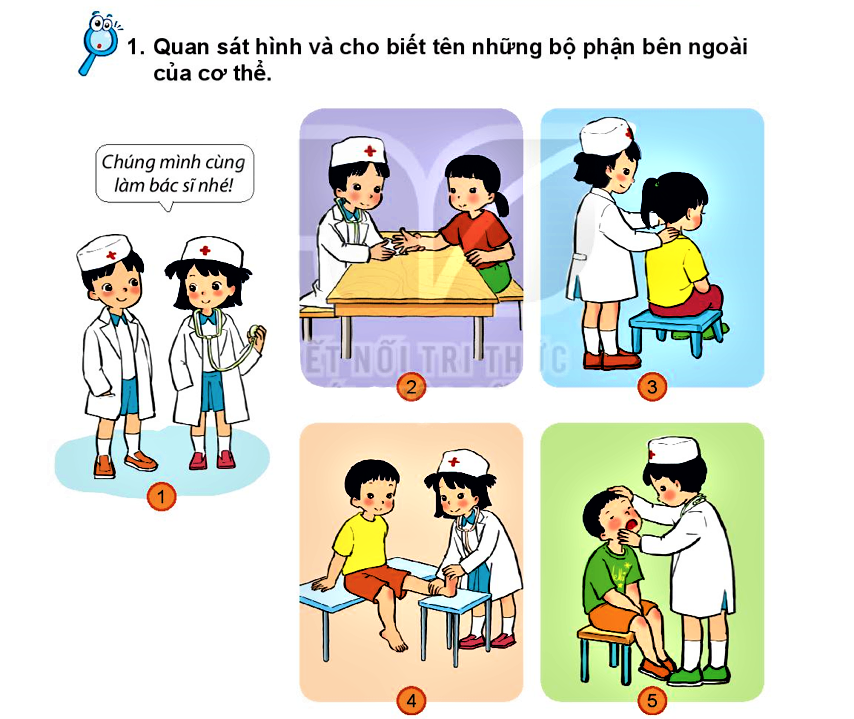 1
Quan sát hình và cho biết tên những bộ phận bên ngoài  của cơ thể.
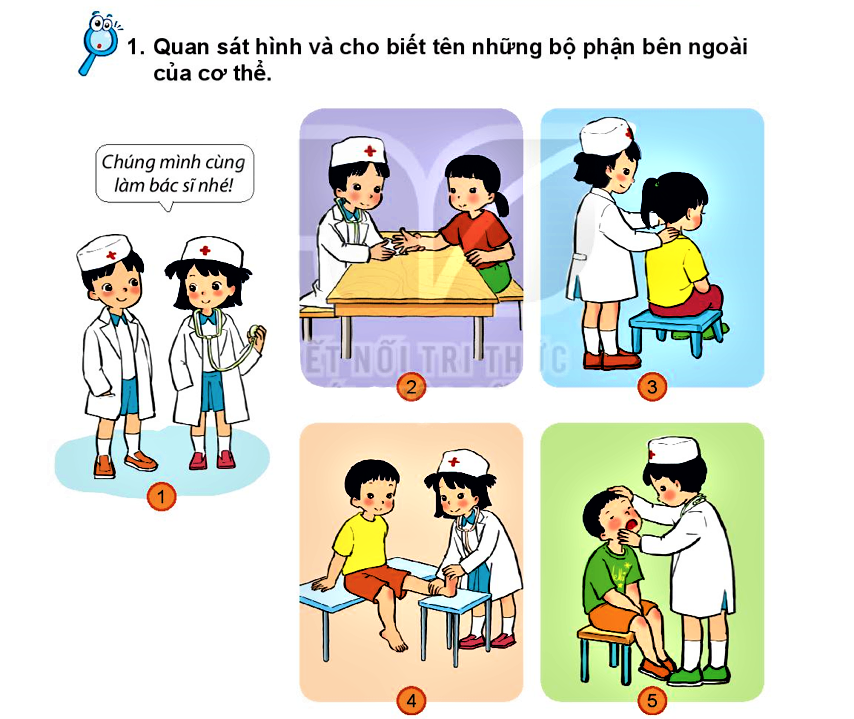 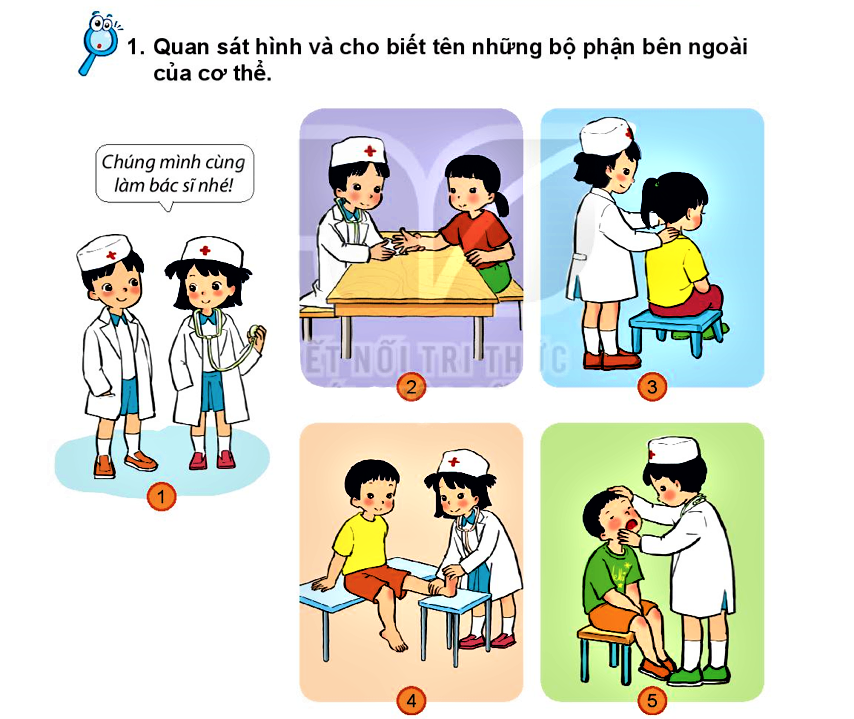 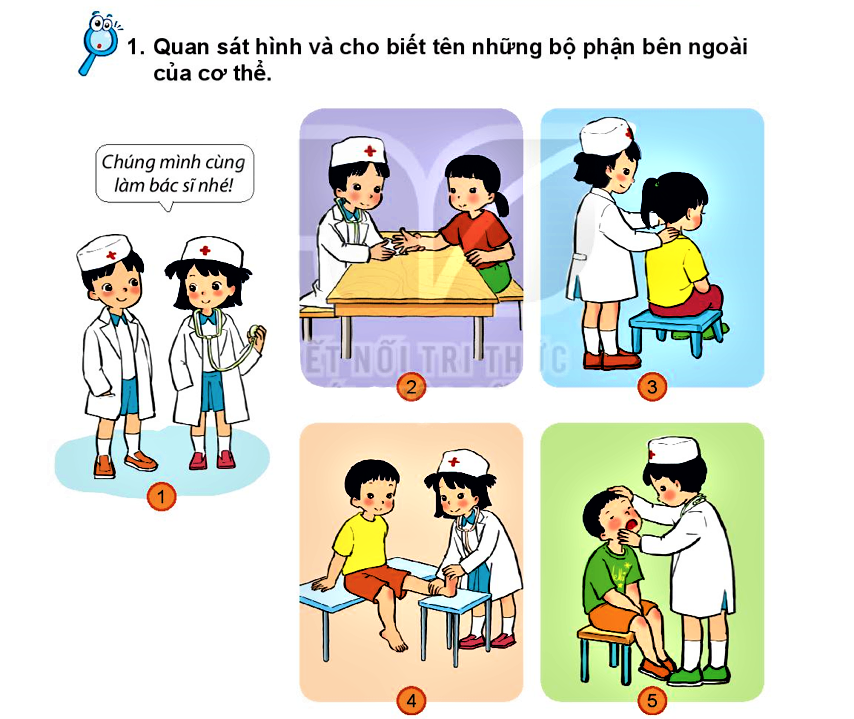 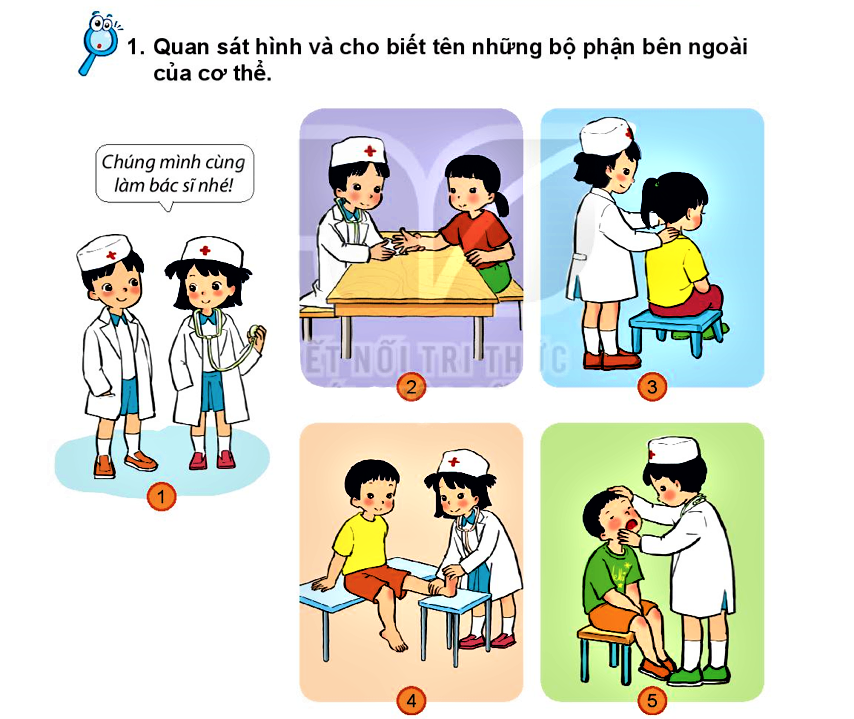 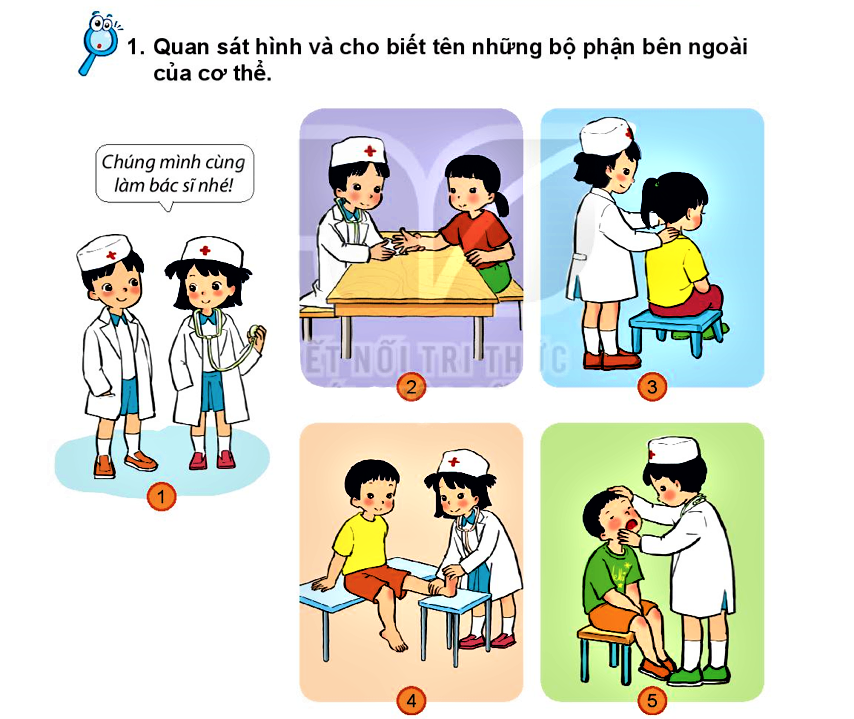 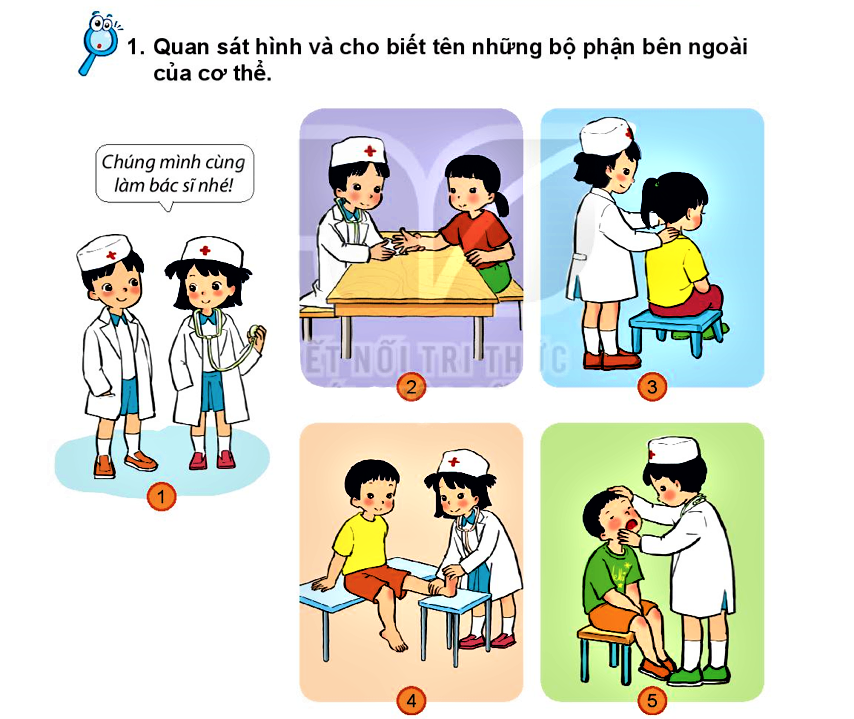 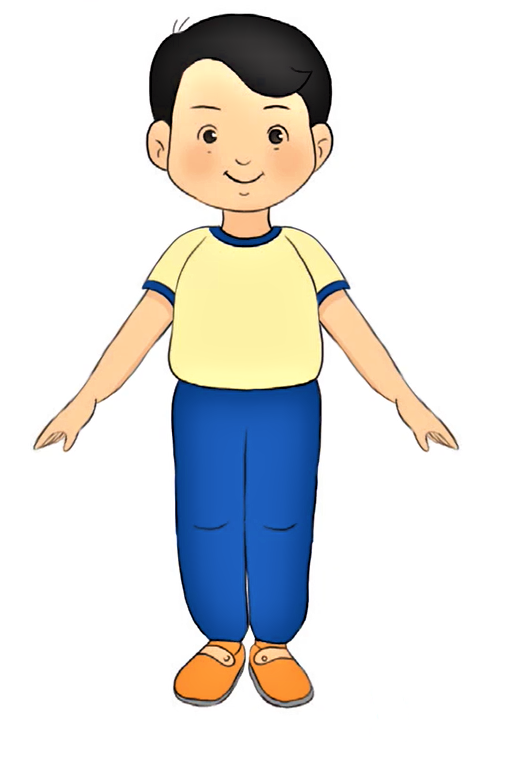 mình
đầu
tay
BỘ PHẬN BÊN NGOÀI CỦA CƠ THỂ
chân
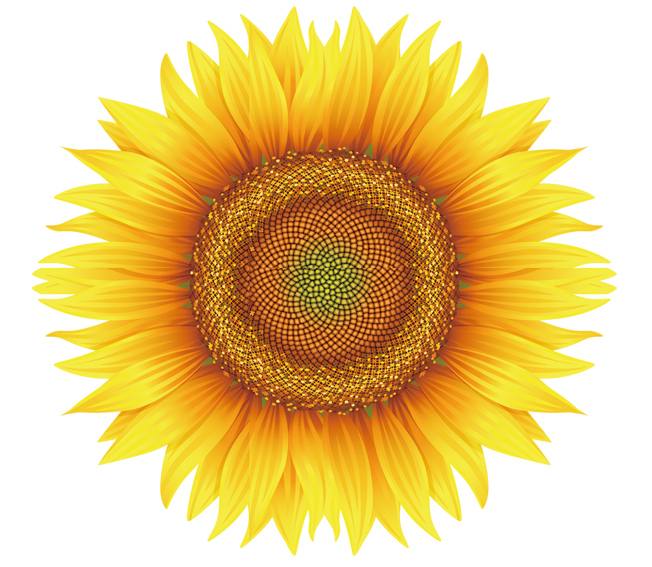 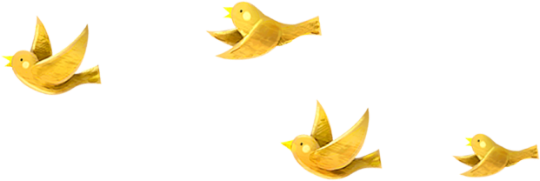 Hoạt động 
2
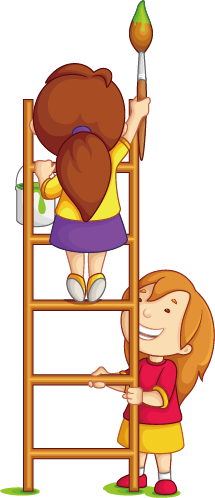 2
Hãy nói với bạn về sự giống và khác nhau giữa em và bạn. Quan sát hình và cho biết hình nào là bạn trai, hình nào là bạn gái?
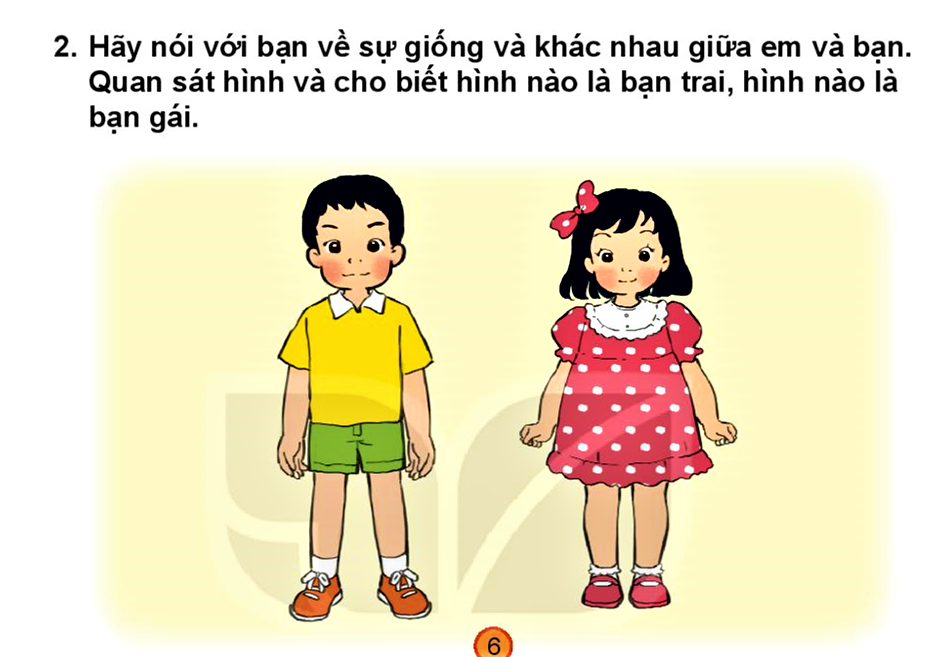 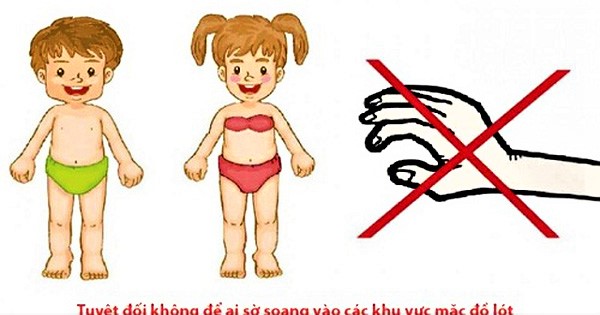 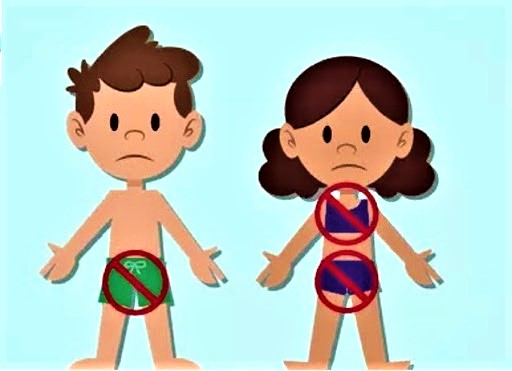 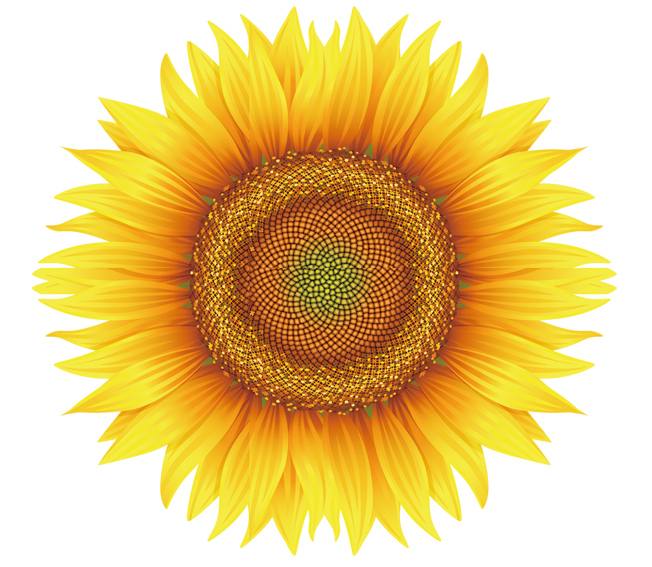 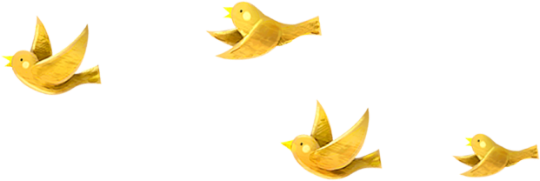 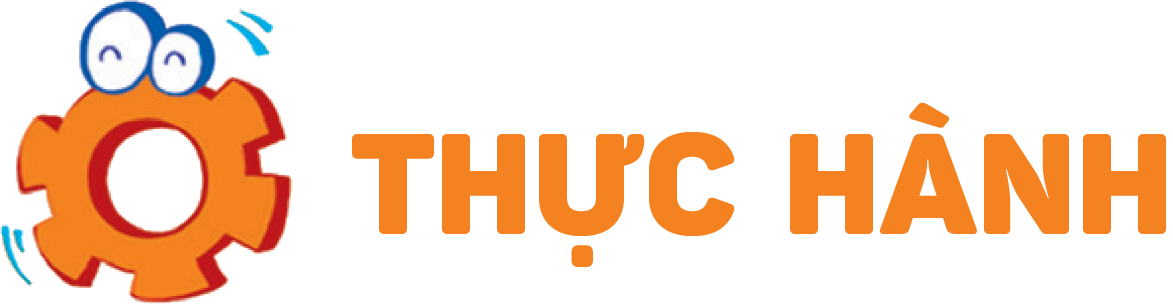 Trò chơi: 
Ai nhanh ai đúng?
Hoạt động 
3
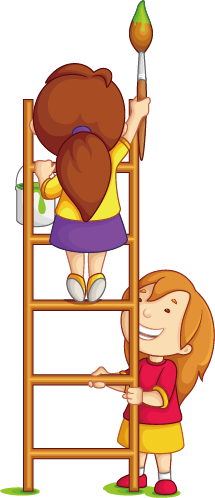 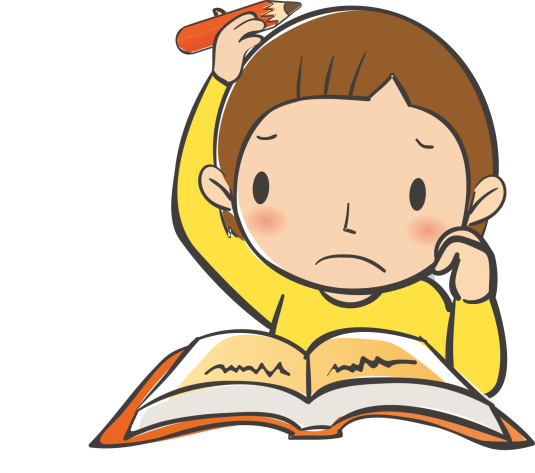 Cái gì một cặp song song
Long lanh sáng tỏ để nhìn xung quanh
1
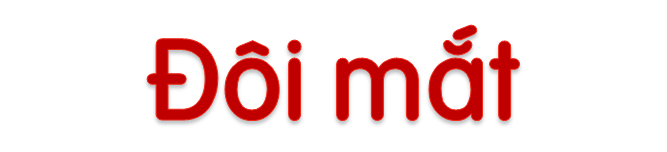 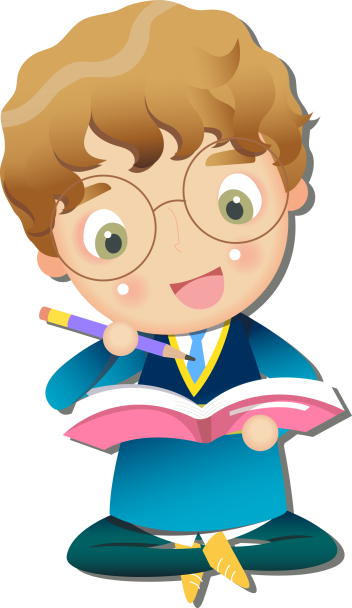 Cái gì tài giỏi lắm thay
Quét nhà giúp mẹ, viết bài vẽ tranh.
3
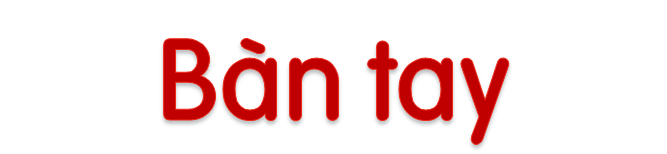 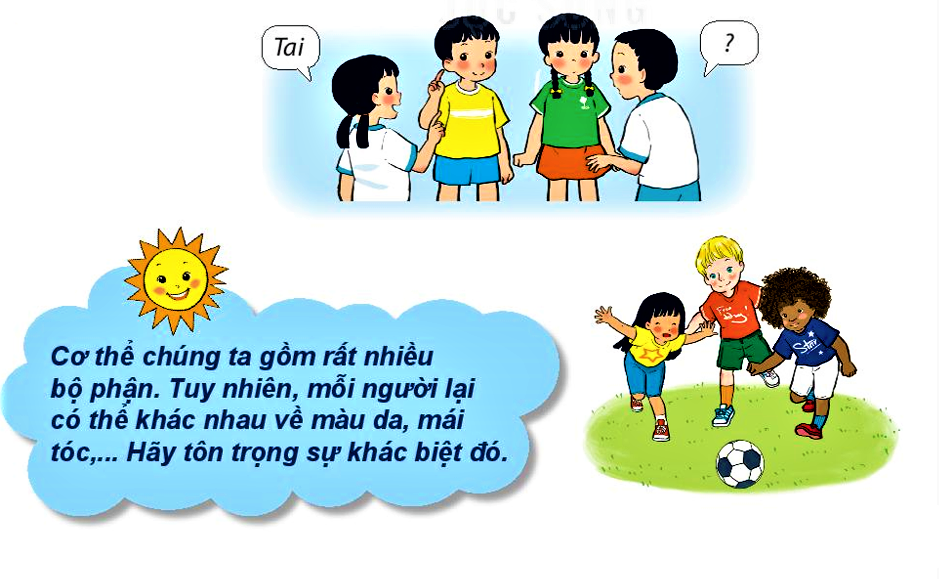 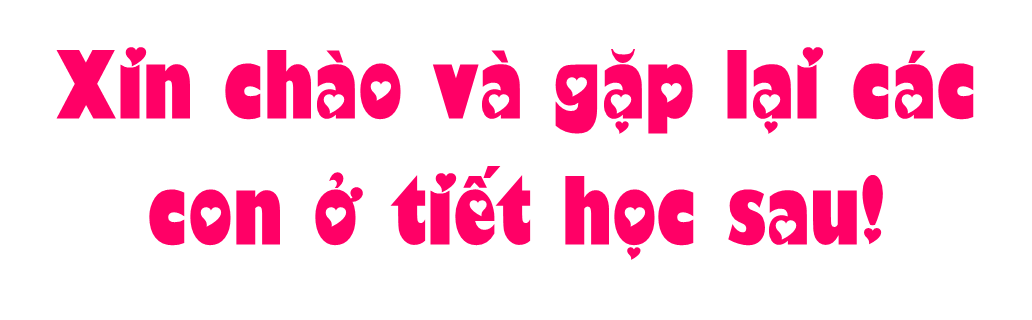 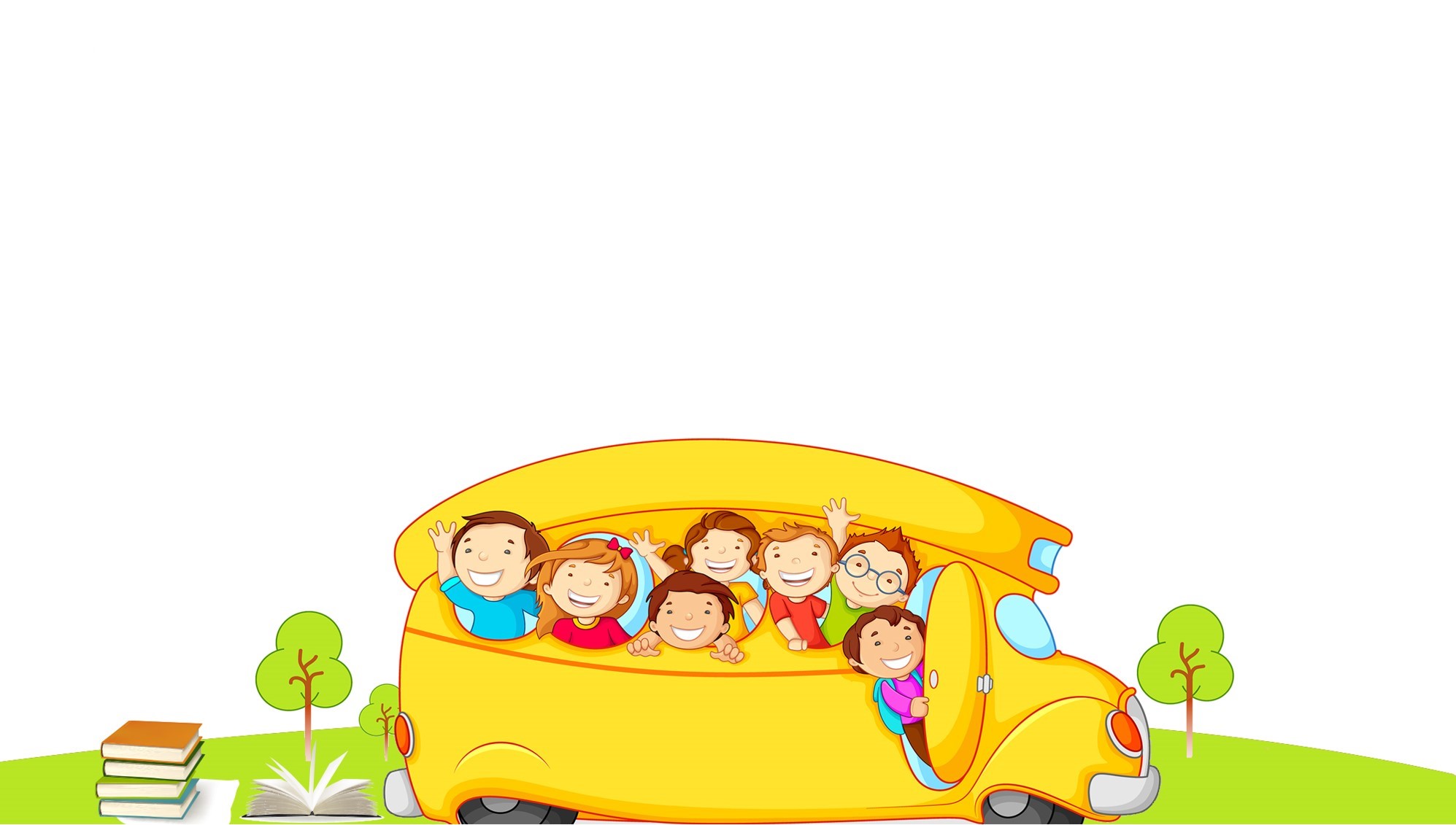 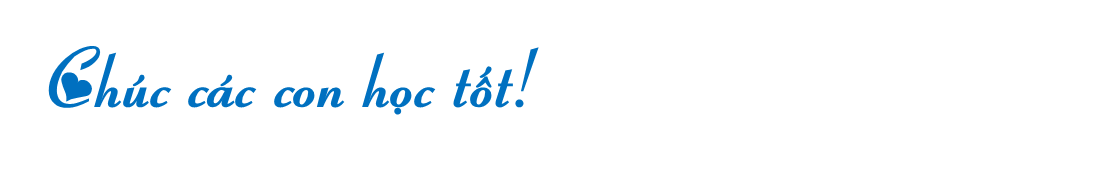